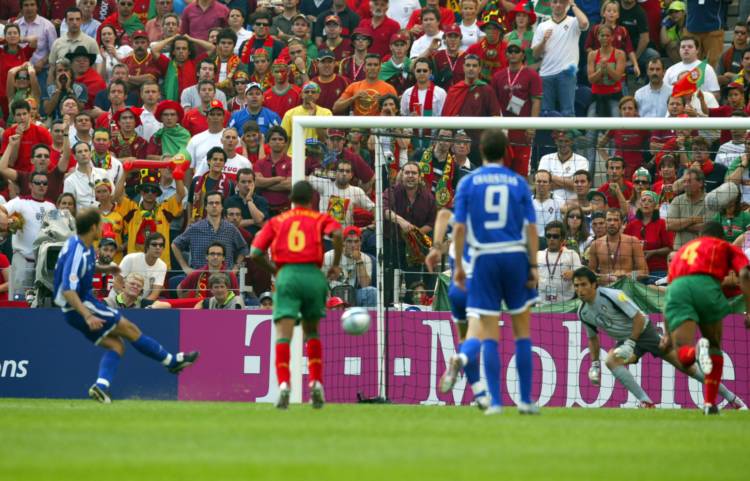 Φυσική για Μηχανικούς
Μηχανική

Κίνηση σε Δυο Διαστάσεις
Εικόνα: Στην εκτέλεση πέναλτι, ο ποδοσφαιριστής  κτυπά ακίνητη μπάλα, με σκοπό να της δώσει ταχύτητα και κατεύθυνση ώστε να σκοράρει. Υπό προϋποθέσεις, η εκτέλεση μπορεί να ιδωθεί ως κίνηση σε δυο (αντί τρείς) διαστάσεις.
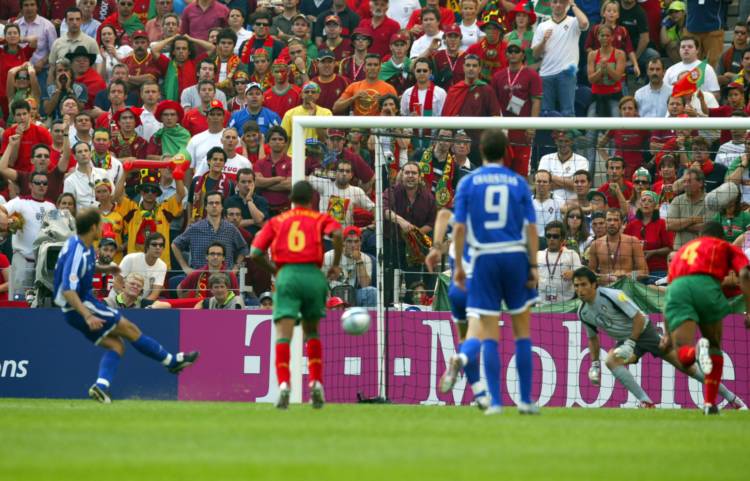 Φυσική για Μηχανικούς
Μηχανική

Κίνηση σε Δυο Διαστάσεις
Εικόνα: Στην εκτέλεση πέναλτι, ο ποδοσφαιριστής  κτυπά ακίνητη μπάλα, με σκοπό να της δώσει ταχύτητα και κατεύθυνση ώστε να σκοράρει. Υπό προϋποθέσεις, η εκτέλεση μπορεί να ιδωθεί ως κίνηση σε δυο (αντί τρείς) διαστάσεις.
Κίνηση σε Δυο Διαστάσεις
Μελέτη κίνησης σε δυο διαστάσεις
Κίνηση στο επίπεδο (x-y)
Χρήσιμη σε πολλές εφαρμογές
Κίνηση ρομπότ στο επίπεδο
Κίνηση ηλεκτρονίων σε ηλεκτρικό πεδίο
Κίνηση δορυφόρου σε τροχιά
Κίνηση σε Δυο Διαστάσεις
Είδαμε σε προηγούμενη διάλεξη την κίνηση σε μια διάσταση (οριζόντιος άξονας x)
Ας επεκτείνουμε τις ιδέες μας στο χώρο x-y
Χώρος επιπέδου
Θα κάνουμε εκτεταμένη χρήση διανυσμάτων
αλλά και ανάλυσης σε συνιστώσες
Κίνηση σε Δυο Διαστάσεις
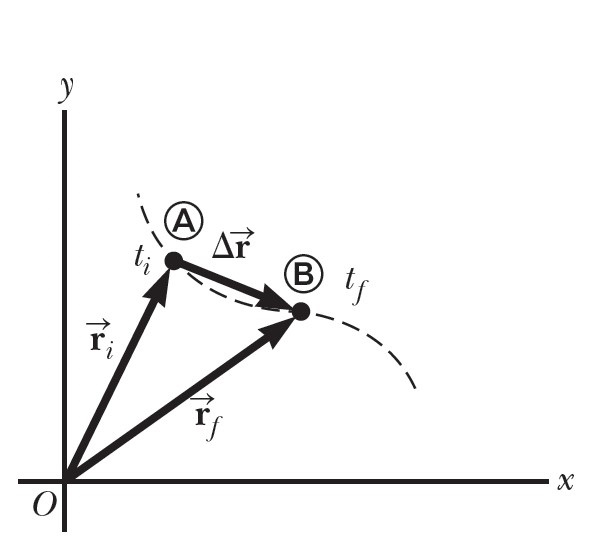 [Speaker Notes: |Δr| != απόσταση που διανύει το σωματίδιο μεταξύ Α και Β]
Κίνηση σε Δυο Διαστάσεις
[Speaker Notes: Πάλι το παράδειγμα με τους παίκτες του μπάσκετ, αλλά τώρα κινούνται σε όλο το παρκέ.  Διανυσματική μέση ταχύτητα ~ 0, αλλά όχι και απόσταση που διανύουν.]
Κίνηση σε Δυο Διαστάσεις
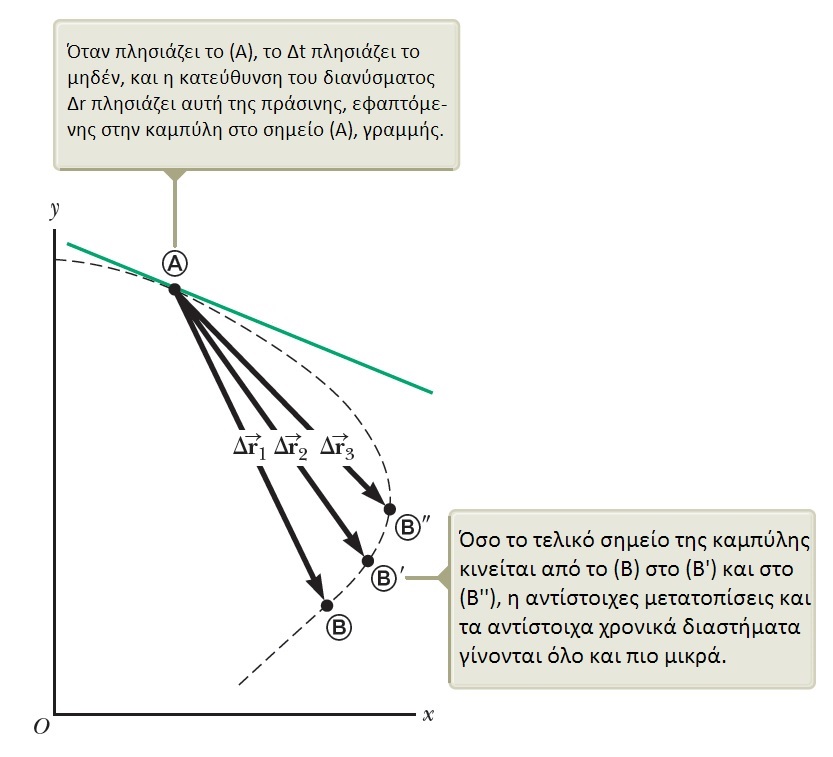 Κίνηση σε Δυο Διαστάσεις
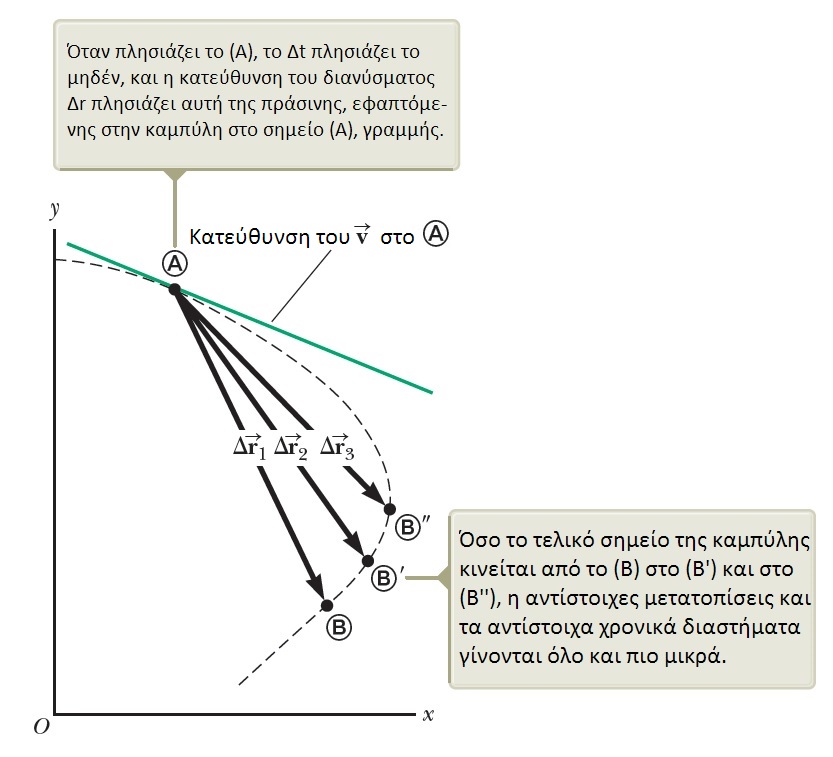 Κίνηση σε Δυο Διαστάσεις
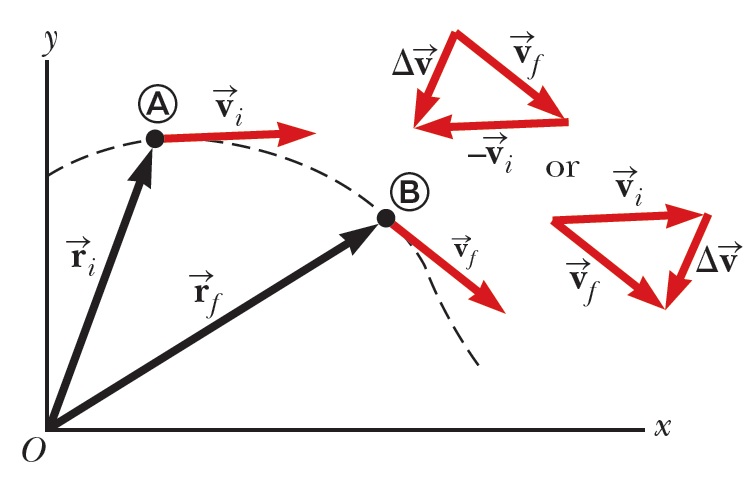 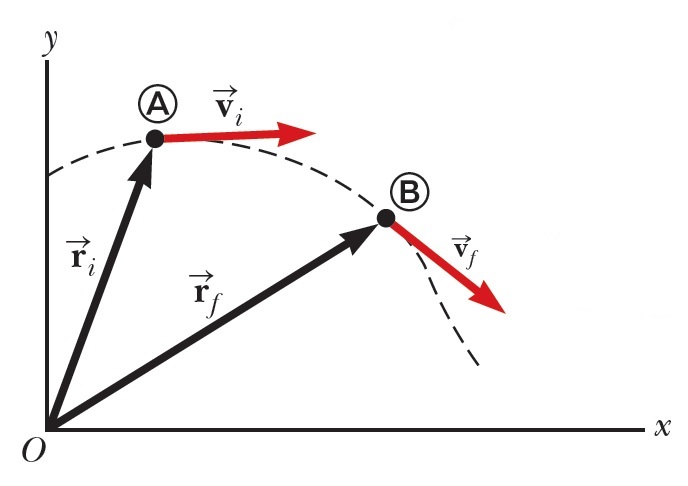 Κίνηση σε Δυο Διαστάσεις
Κίνηση σε Δυο Διαστάσεις
Τι αλλαγές συμβαίνουν σε ένα σωματίδιο που επιταχύνει;
Αλλαγή στο μέτρο της ταχύτητας
Αλλαγή στην κατεύθυνση της ταχύτητας
Αλλαγή και των δυο παραπάνω

Παράδειγμα:
Αυτοκίνητο με γκάζι, φρένο, τιμόνι. Ποια από αυτά προκαλούν την επιτάχυνσή του;
Κίνηση σε Δυο Διαστάσεις
Μας ενδιαφέρει η κίνηση σε δυο διαστάσεις με σταθερή επιτάχυνση
…όμοια με ό,τι κάναμε στην κίνηση στη μια διάσταση
Θα σκεφτόμαστε με βάση την παρακάτω «αρχή»:
Η κίνηση σε δυο διαστάσεις μπορεί να μοντελοποιηθεί ως δυο ανεξάρτητες κινήσεις σε δυο κάθετους άξονες:
Τον άξονα των x
Τον άξονα των y
Έτσι, η κίνηση στον έναν άξονα δεν επηρεάζει την κίνηση στον άλλο (και αντίστροφα)
Κίνηση σε Δυο Διαστάσεις
Κίνηση σε Δυο Διαστάσεις
Κίνηση σε Δυο Διαστάσεις
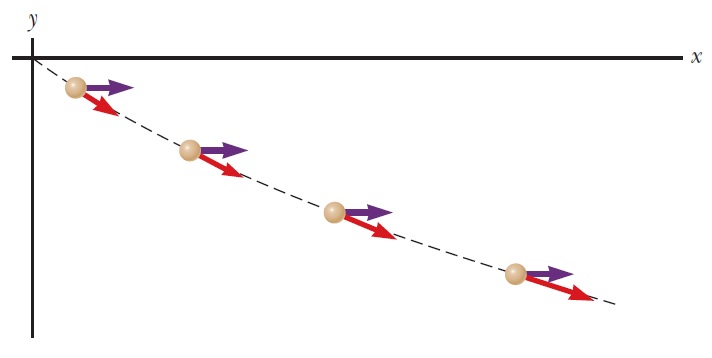 [Speaker Notes: Η εκφώνηση μας λέει ότι το σωματίδιο κινείται προς τα κάτω και δεξιά. Ενώ το σωματίδιο έχει επιτάχυνση στο x-άξονα, στον y-άξονα έχει σταθερή ταχύτητα (μηδενική επιτάχυνση). Το πρόβλημα έχει κίνηση και στις δυο διαστάσεις. Όμως, στον x-άξονα είναι πρόβλημα σωματιδίου υπό σταθερή επιτάχυνση ενώ στον y-άξονα είναι πρόβλημα σωματιδίου υπό σταθερή ταχύτητα.]
Κίνηση σε Δυο Διαστάσεις
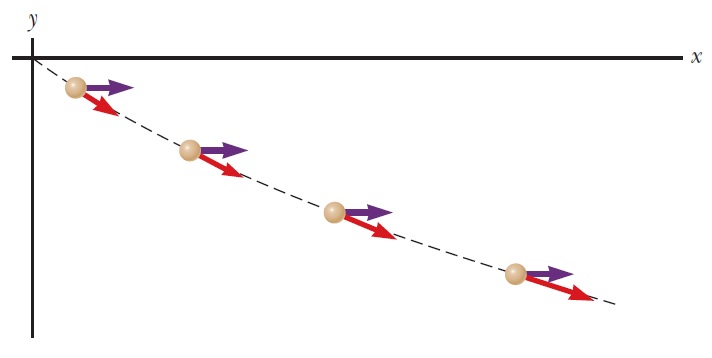 [Speaker Notes: vf = [(20 + 4)i – 15j]]
Κίνηση σε Δυο Διαστάσεις
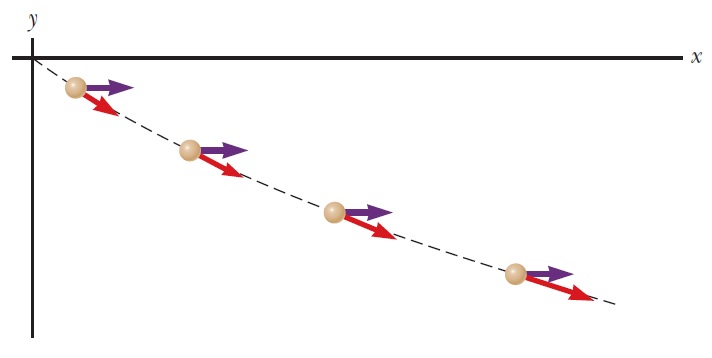 [Speaker Notes: vf = (40i – 15j) m/s
 θ = arctan(uyf/uxf) = -21^o
 uf = |vf| = 43 m/s]
Κίνηση σε Δυο Διαστάσεις
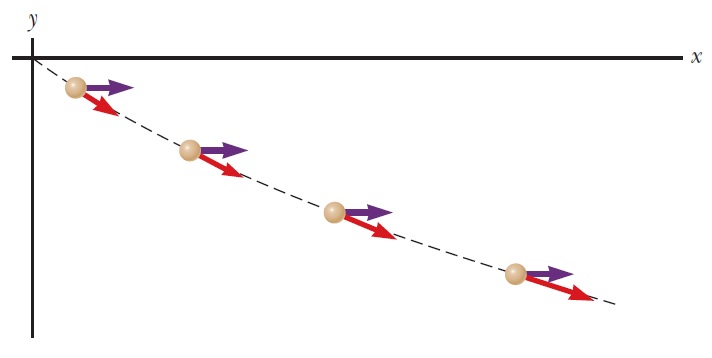 [Speaker Notes: xf = 20t + 2t^2
 yf = -15t
 rf = (20t + 2t^2)i – 15j]
Κίνηση σε Δυο Διαστάσεις
Μια κλασική κίνηση σε δυο διαστάσεις είναι η βολή.
Το μόνο που αλλάζει είναι 
Η επιτάχυνση της βαρύτητας g, που θεωρείται σταθερή και κάθετη (προς τα κάτω) στον άξονα x.
Επίσης, η αντίσταση του αέρα θεωρείται αμελητέα.
Υπό αυτές τις συνθήκες, η ανάλυση τέτοιων προβλημάτων είναι απλή…
Κίνηση σε Δυο Διαστάσεις
Κίνηση σε Δυο Διαστάσεις
Κίνηση σε Δυο Διαστάσεις
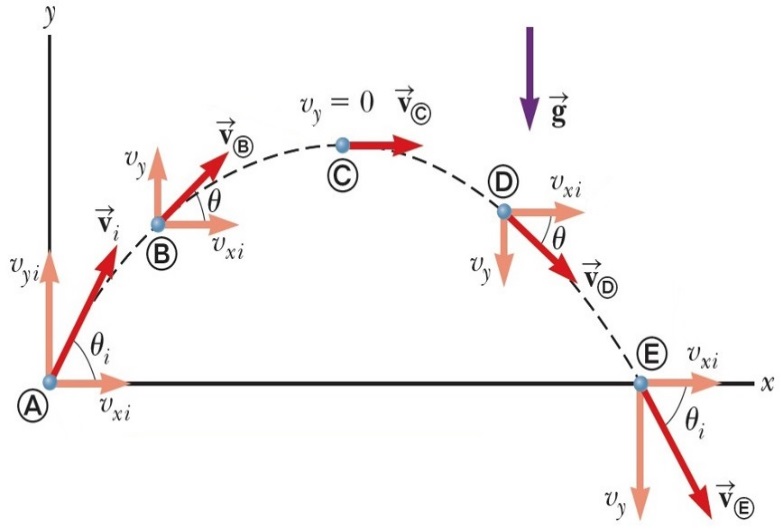 Κίνηση σε Δυο Διαστάσεις
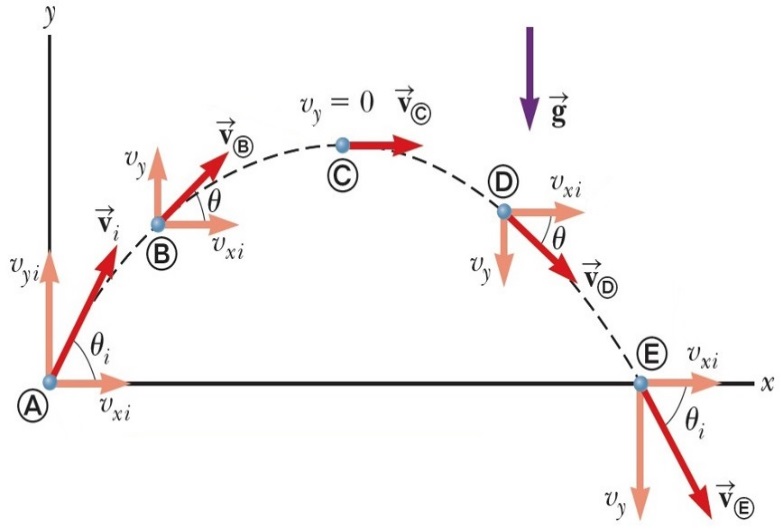 Κίνηση σε Δυο Διαστάσεις
Εύρος και Μέγιστο Ύψος βολής
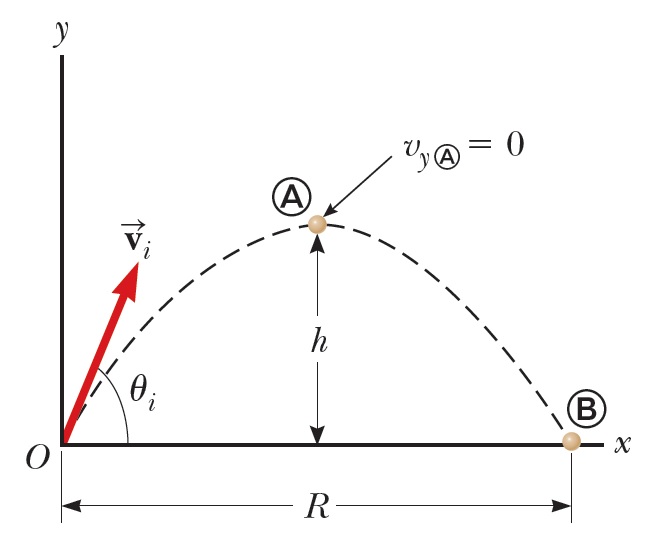 Κίνηση σε Δυο Διαστάσεις
Ας βρούμε τα h, R συναρτήσει των δεδομένων:
Κίνηση σε Δυο Διαστάσεις
Κίνηση σε Δυο Διαστάσεις
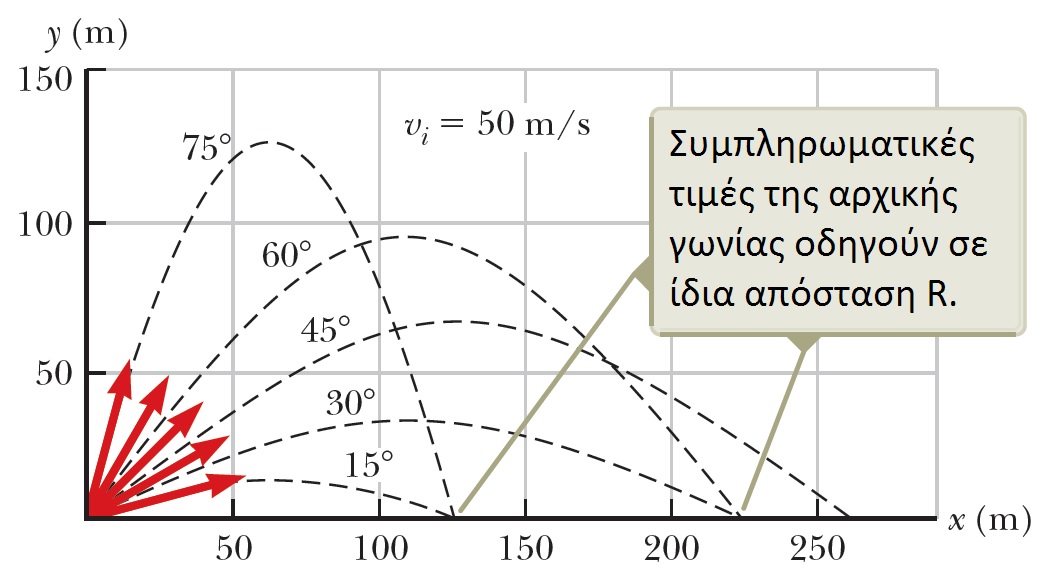 Κίνηση σε Δυο Διαστάσεις
Παράδειγμα
Ο Βασίλης Σπανούλης σουτάρει υπόπίεση την μπάλα υπό γωνία 60˚ με τοοριζόντιο επίπεδο, και με ταχύτητα 8m/s.A) Μπορεί υπό αυτές τις συνθήκες νασκοράρει 3ποντο;Β) Ποιο είναι το μέγιστο ύψος που φτάνει η μπάλα;
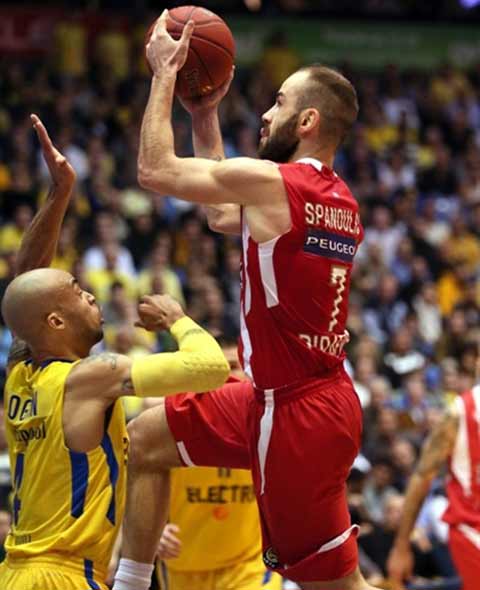 Κίνηση σε Δυο Διαστάσεις
Παράδειγμα – Λύση:
γωνία 60˚ - ταχύτητα 8m/s.A) Μπορεί υπό αυτές τις συνθήκες να σκοράρει 3ποντο; (απόσταση 3ποντου = 6.75m)
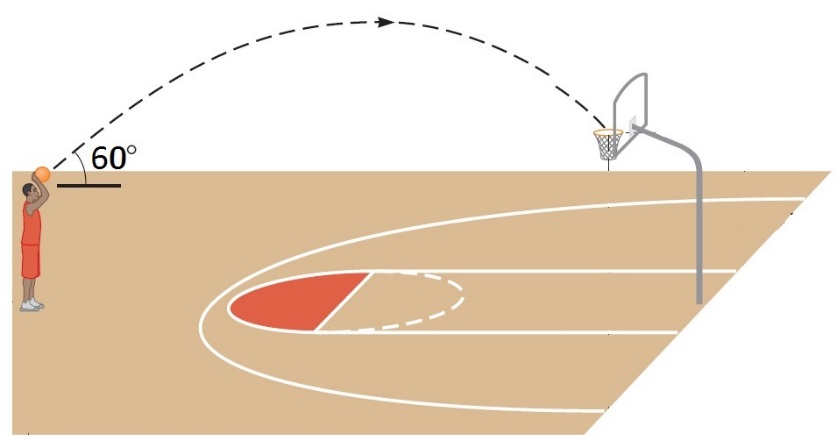 [Speaker Notes: R ~ 3.18 m]
Κίνηση σε Δυο Διαστάσεις
Παράδειγμα – Λύση:
γωνία 60˚ - ταχύτητα 8m/s.Β) Ποιο είναι το μέγιστο ύψος που φτάνει η μπάλα;
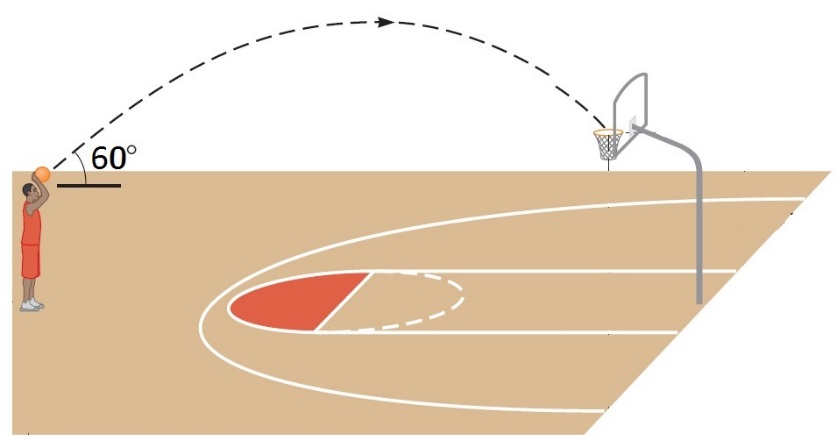 [Speaker Notes: h ~ 2.44 m]
Κίνηση σε Δυο Διαστάσεις
Παράδειγμα (πιο ρεαλιστικό)
Ο Βασίλης Σπανούλης σουτάρει την μπάλα υπό γωνία 40˚ με το οριζόντιο επίπεδο, σε απόσταση 10m από το καλάθι (buzzer beater). Το ύψος του είναι 2m ενώ το ύψος της μπασκέτας είναι 3m.A) Ποια είναι η επιτάχυνση της μπάλας στο υψηλότερο σημείο της τροχιάς της;Β) Με ποια ταχύτητα πρέπει να σουτάρει την μπάλα ώστε να σκοράρει χωρίς ταμπλώ;
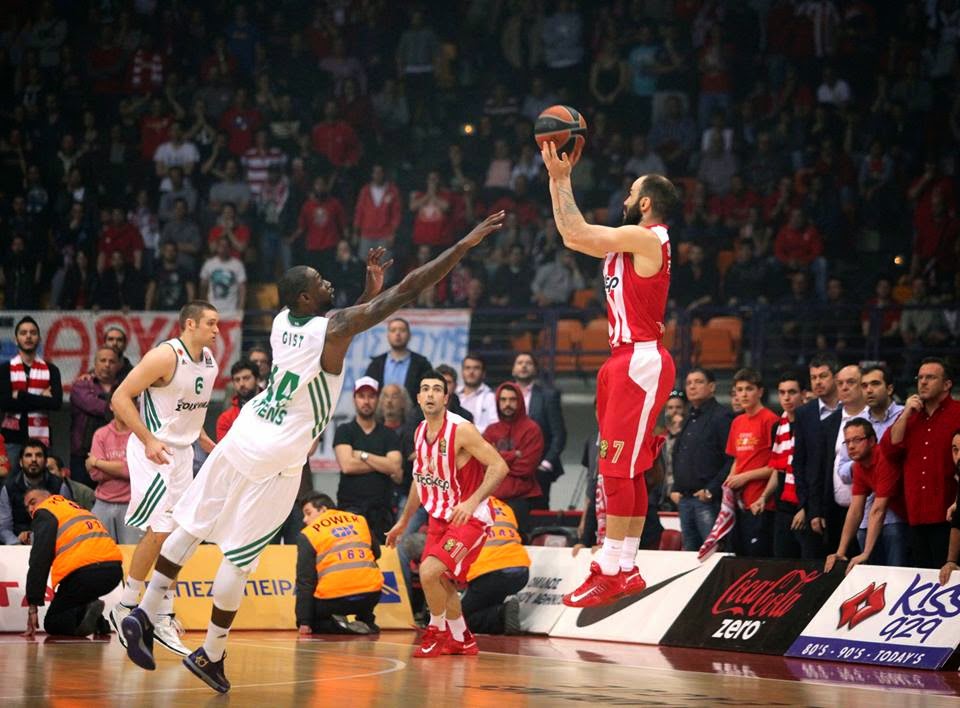 Κίνηση σε Δυο Διαστάσεις
Παράδειγμα – Λύση:
γωνία 40˚, απόσταση 10m, ύψος παίκτη 2m, ύψος μπασκέτας 3m.A) Ποια είναι η επιτάχυνση της μπάλας στο υψηλότερο σημείο της τροχιάς της;
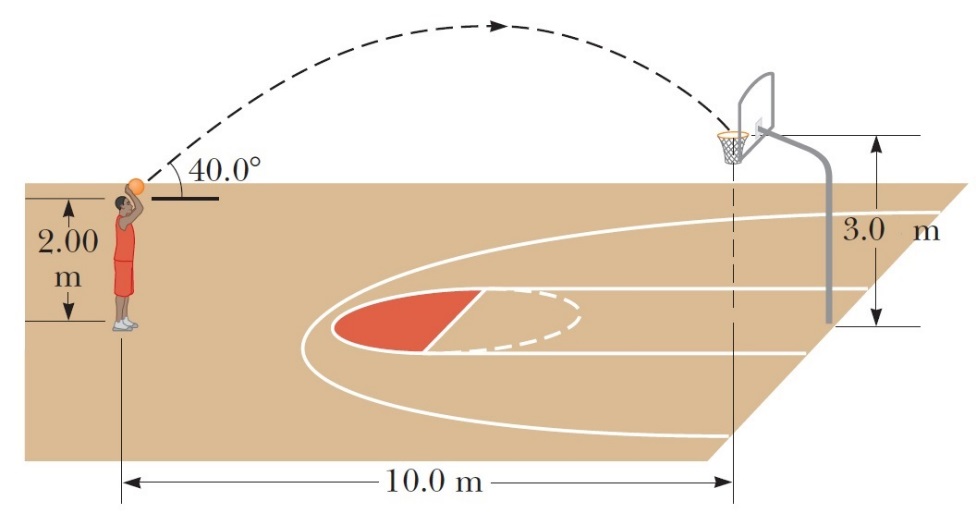 Κίνηση σε Δυο Διαστάσεις
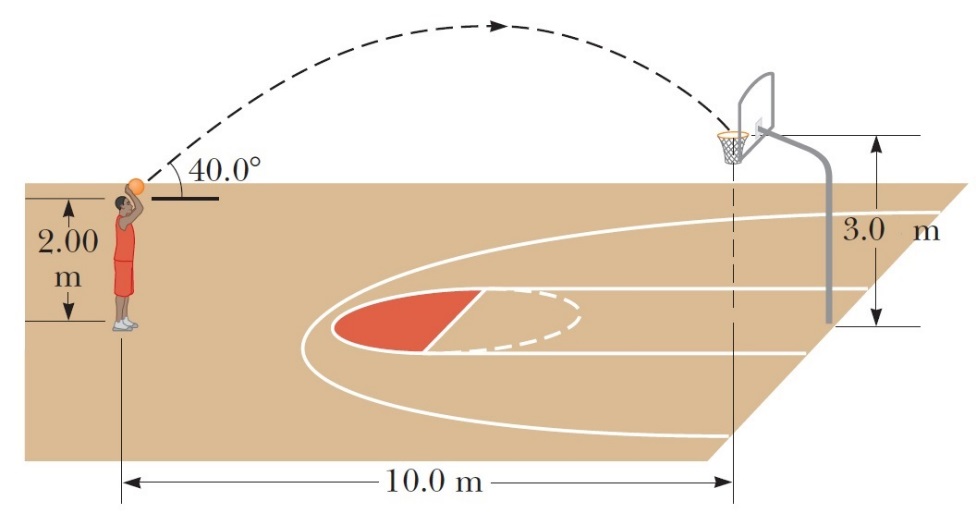 Κίνηση σε Δυο Διαστάσεις
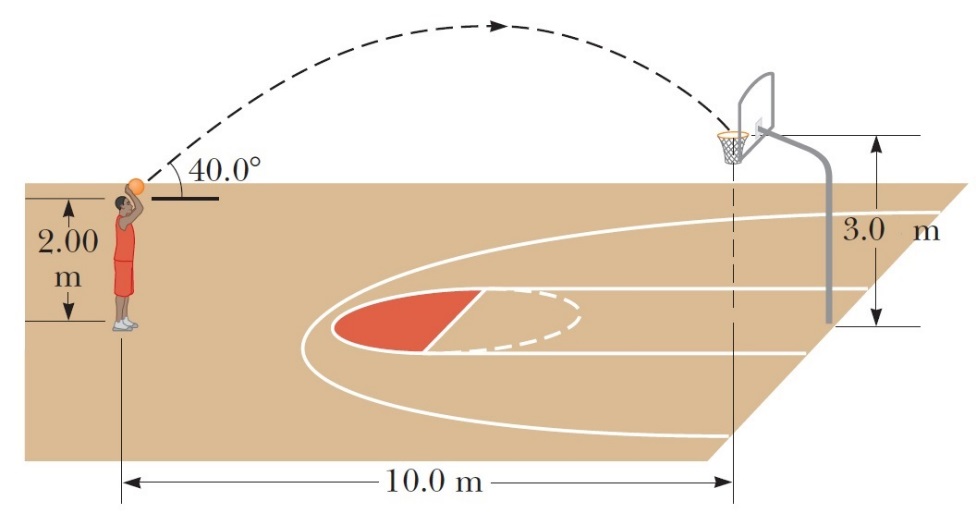 Κίνηση σε Δυο Διαστάσεις
Ομαλή κυκλική κίνηση
Σωματίδιο κινείται σε κύκλο ή σε κυκλικό τόξο
Σταθερή αριθμητική ταχύτητα
…προφανώς όχι σταθερό διάνυσμα ταχύτητας
Σταθερή επιτάχυνση κατά μέτρο
…προφανώς όχι σταθερό διάνυσμα επιτάχυνσης
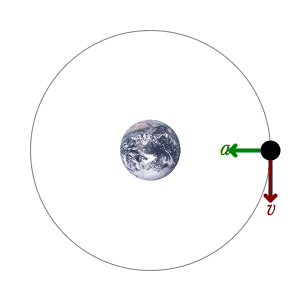 Κίνηση σε Δυο Διαστάσεις
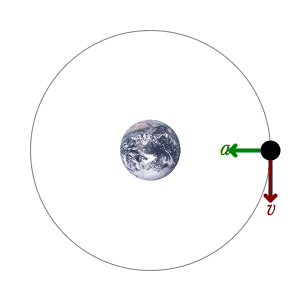 Κίνηση σε Δυο Διαστάσεις
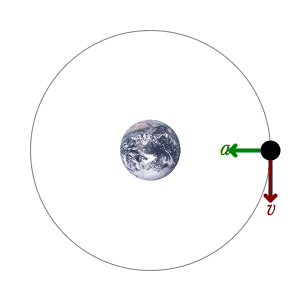 Τέλος Διάλεξης